Tvorba autoritního záznamu pro korporacepodle pravidel RDA
Svojmila Světlíková
březen 2015
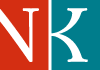 Změny v autoritním záznamu pro korporace
1.	Změny v korporativním záhlaví v souvislosti s RDA
	(Tyto změny se týkají především názvu akcí.)

2.  	Nová pole v autoritním záznamu pro korporace
	(Pole 3XX)

3.	Změny v používání stávajících polí (a podpolí) v 	autoritním záznamu pro korporace
	(Především změna polí pro zápis poznámek)
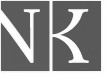 Změny v korporativním záhlaví
Datum konání akce jako součást jména akce
Místo konání akce jako součást jména akce
Akce, která se koná na dvou místech
Akce, která se koná na více než dvou místech
Místo konání u virtuální akce
Uvádění kvalifikátoru u jména akce
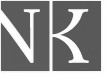 1. 	Podle RDA už není možné zapsat datum konání akce 	jako součást názvu akce v záhlaví, ale zapisuje se vždy 	do podpole pro data konání 	akce. 	

	RDA:	
	Festival politické písně (2010 : Sokolov, Česko)

	AACR2:
	Festival politické písně 2010 (Sokolov, Česko)
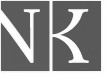 2. 	I když je místo konání akce součástí názvu akce, v 	záhlaví se tento údaj vždy opakuje v podpoli pro místo 	konání akce.

	RDA:	
	Festival EuroArt Praha (10. : 2009 : Praha, Česko)

	AACR2:
	Festival EuroArt Praha (10. : 2009)
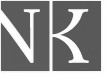 Pokud se akce koná na dvou místech, uvedou se v příslušných podpolích obě místa a oddělí se středníkem.

RDA:	
Dny evropského filmu (14. : 2007 : Praha, Česko; Brno, Česko)

AACR2:
Dny evropského filmu (14. : 2007 : Praha a Brno, Česko)

Pozor, nově je v MARC 21 podpole $c pro místo konání akce opakovatelné!
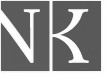 Pokud se akce koná na více než dvou místech, uvedou se v příslušných podpolích všechna místa konání akce a oddělí se středníkem.

RDA:	
Vzájemnost konfrontace (1. : 1996 : Aš, Česko; Tišnov, Česko; Brno, Česko)

AACR2:
Vzájemnost konfrontace (1. : 1996 : Aš, Česko atd.)

Pozor, nově je v MARC 21 podpole $c pro místo konání akce opakovatelné!
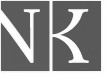 Zatím není definitivně vyřešen zápis akcí s výrazně vyšším počtem míst konání (např. některé tzv. putovní akce se konají až na 14 místech).

Návrh: 
U více než 4 míst konání akce uvádět v záhlaví pouze zemi (země), v které (v kterých) se akce konala. 
Pro konkrétní výčet míst případně využít poznámku v poli 678 nebo pole 370.

Nově:
Febiofest (22. : 2015 : Česko)

Dosud:
Febiofest 2015 (Praha, Česko atd.)
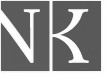 5.	U tzv. virtuálních akcí, zejména konferencí apod., kdy 	spolu účastníci komunikují z různých míst prostřednictvím 	internetu se jako místo konání uvádí „online“:
RDA:	
Přínos studentů vysokých škol k rozvoji naší společnosti 
(7. : 2013 : online)

Dosud (různá řešení):
Přínos studentů vysokých škol k rozvoji naší společnosti 
(7. : 2013 : Česko)
(místo konání akce = pouze země, jako u celostátních akcí)

Přínos studentů vysokých škol k rozvoji naší společnosti 
(7. : 2013 : Kunovice, Uherské Hradiště, Česko)
(místo konání akce = sídlo pořádající instituce, tj. Evropský polytechnický institut)
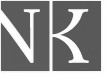 6.	Jestliže jméno akce nevystihuje dostatečně, že jde o 	akci, lze přidat kvalifikátor.

Pravidla RDA toto u akcí výslovně nestanovují (je ale možné si takto vykládat pravidlo 11.7.1.4 o „nejednoznačném“ názvu korporace), jedná se však o běžnou praxi (interpretaci RDA) v LC Names.

Platné České interpretace pravidel AACR2 (z r. 2000) toto zatím (?) nedoporučují:
„Nedoporučuje se používat obecný kvalifikátor u výstav, veletrhů, konferencí, kongresů atd., které jsou dostatečně určeny jménem, pořadím, místem či rokem konání.“
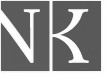 Řešení:
1. U akcí „přebíraných“ z LC Names ponechávat kvalifikátor (pozor, překládat do češtiny!):
Digital Library Futures: User Perspectives and Institutional Strategies (konference) (2009 : Milán, Itálie)

2. U ostatních, zejména českých akcí, zatím kvalifikátor nepřipojovat:
Knihovny bez hranic (2000 : Vsetín, Česko)
nikoliv:	
Knihovny bez hranic (seminář) (2000 : Vsetín, Česko)
Pozor na nejednoznačné názvy akcí u tzv. seriálových záhlaví, které nejsou dostatečně určeny jménem, pořadím, místem či rokem konání.
V těchto případech se kvalifikátor i nadále používá:

Pražské jaro (festival) 
Osivo a sadba (seminář)
Frejkovy dny (kongres)
Bydlení a interiér (veletrh)
Nová pole v autoritním záznamu pro korporace
Doporučená pole 3XX  (Doplňující informace k záhlavím) slouží k zaznamenání vybraných údajů (geografických, oborových, jazykových a dalších) spojených s korporací uvedenou v záhlaví. 

Používají se především za účelem lepší (jednoznačnější) identifikace korporace, na rozdíl od údajů obdobného typu uváděných např. v biografické a historické poznámce (pole 678), jsou tyto informace v polích 3XX vždy ve strukturované podobě. 

Forma údajů v poli 3XX se přebírá z příslušných databází: soubor tematických autorit, soubor geografických autorit apod.)
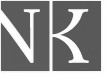 Přehled nových doporučených polí 3XX v autoritním záznamu pro korporace:

368		Jiné související informace o osobě nebo korporaci

370		Související místo

372		Oblast působení

377		Související jazyk
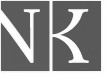 368		Jiné související informace o korporaci
		$a 	Typ korporace
$s 	Počáteční datum rozmezí
$t 	Konečné datum rozmezí
		(Forma se přebírá z tematických autorit.)

110 2 	$a	Hatě Tovačov (umělecká skupina)
368	$a	taneční soubory

111 2 	$a	Divadlo na ulici
	$n	(5. :
	$d 	2000 :
	$c	Plzeň, Česko)
368	$a	festivaly
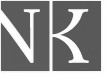 370		Související místo
$c 	Související země
$e 	Sídlo korporace
$f 	Jiné související místo
$s 	Počáteční datum rozmezí
$t 	Konečné datum rozmezí
	(Forma se přebírá z geografických autorit.)

$c	Související země
Od 1. 4. 2015 se přestane používat národní pole 909 (Provenience) s kódem „CZ“ pro české korporace a bude automaticky převedeno do podpole $c v poli 370.

110 2 $a	Pepela (hudební skupina)	
370	$c	Česko
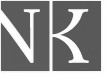 $e	Sídlo korporace (místo konání akce)

110 2 $a	Vysoká škola regionálního rozvoje
370	$c	Česko
	$e	Praha (Česko)

111 2 $a	Konference dermatologie pro praxi
	$d 	(2009 :
	$c	Olomouc, Česko)
370	$c	Česko
	$e	Olomouc (Česko)
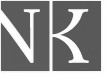 Příklad použití pole 370 pro více míst konání akce:

111 2 $a	Febiofest
	$n	(13. :
	$d 	2006 :
	$c	Česko)
370	$e	Praha (Česko)
	$e	Brno (Česko)
	$e	Olomouc (Česko)
	$e	Ostrava (Česko)
	$e	Liberec (Česko)
	$e	Jihlava (Česko)
	$e	Pardubice (Česko)
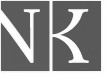 $f	Jiné související místo

110 2 $a	Jihočeská univerzita.
	$b	Fakulta rybářství a ochrany vod
370	$c	Česko
	$e	Vodňany (Česko)
	$f	České Budějovice (Česko)

(Fakulta má sídlo ve Vodňanech, univerzita sídlí v Českých Budějovicích.)
372		Oblast působení
		$a	Oblast působení
$s 	Počáteční datum rozmezí
$t 	Konečné datum rozmezí
		(Forma se přebírá z tematických autorit.)	

111 2 	$a	For Garden
	$n	(2. :
	$d 	2008 :
	$c	Praha, Česko)
372	$a	zahradní architektura

110 2 	$a	Caledonian Club (Praha, Česko)
372	$a	skotské lidové tance
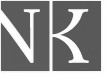 377		Související jazyk
	$a	Jazyk 
	(= jazyk, který korporace používá pro komunikaci)
	(Forma se přebírá z „Kódů jazyků MARC“.)

110 2 $a	Deutsche Adipositas-Gesellschaft.
	$b	Jahrestagung
	$n	(21. :
	$d 	(2009 :
	$c	Berlín, Německo)
377	$a	ger
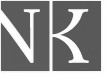 Změny používání stávajících polí v autoritním záznamu pro korporace
Nadále se již nepoužívá národní pole 909 (Provenience) s kódem „CZ“ pro české korporace.

Nově je podpole $c pro místo konání akce opakovatelné.

Poznámka v poli 680 má specifičtější zaměření a uvádí se ve formalizované podobě.

Nově se v autoritních záznamech pro korporace  používá                Biografická a historická poznámka v poli 678.
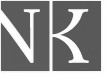 Opakovatelnost podpole $c pro místo konání akce

Pokud se akce koná na několika místech (2 a více), jednotlivá místa konání akce se uvedou vždy v novém výskytu podpole $c: 

111 2 	$a	Vzájemnost konfrontace 
	$n	(1. :
	$d 	 1996 :
	$c	 Aš, Česko; 
	$c	 Tišnov, Česko; 
	$c	 Brno, Česko)
Poznámka v poli 680 (Veřejná všeobecná poznámka) 

Na rozdíl od dosavadní praxe bude mít tato poznámka v autoritních záznamech pro korporace omezenější použití: 

informace o možné zaměnitelnosti u korporací i u akcí
informace o směrování tzv. seriálové autority na tzv. monografickou autoritu u akcí
informace u tzv. monografické autority pro akce o „monografickém“způsobu zpracování

Pro text v poznámce se používají jednotné formulace, částečně strukturované.
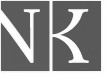 Informace o možné zaměnitelnosti:

110 2	$a	Rada Evropy
680  	$i	Nezaměňovat s:
	$a	Evropská rada

110 2	$a	Kostel Nejsvětějšího Salvátora (Praha, Česko)
680  	$i	Nezaměňovat s:
	$a	Kostel sv. Salvátora (Praha, Česko)
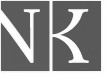 Informace o směrování „seriálové“ autority na „monografickou“ autoritu u akcí:


111 2	$a	 Pražské jaro (festival) 
680  	$i	 Viz též záhlaví pro jednotlivé ročníky.
	
111 2	$a	 Elegance (veletrh)
680  	$i	 Viz též záhlaví pro jednotlivé ročníky.
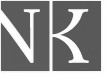 Informace o „monografickém“ způsobu zpracování „monografické“ autority u akcí:

111 2	$a	Pražské jaro 
	$n	(16. :
	$d	1961 :
	$c	Praha, Česko)
511 2	$a	Pražské jaro (festival) 
680  	$i	Toto záhlaví se používá pouze při 				monografickém zpracování publikace.
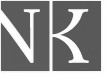 Poznámka v poli 678 (Biografická a historická poznámka)

Toto pole nově nahrazuje dosavadní používání poznámky v poli 680 v autoritních záznamech pro korporace (s výjimkou uvedených 3 typů informací, které zůstávají v poli 680).

Od pole 678 v autoritních záznamech pro personální jména se odlišuje 1. indikátorem:
u personálních jmen se uvádí „0“, 
u korporaci se obvykle nevyplňuje, 
případně lze uvést „1“ (= administrativní historie korporace).
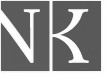 110 2	$a	Spolek Juristic
678   	$a	Poskytovatel webového prostoru pro 			společnosti či jednotlivce v oblasti právní 			vědy, vydavatel webu Juristic.cz.

110 2	$a	Gotthard (hudební skupina)
678   	$a	Švýcarská hudební skupina (hard rock).
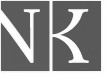 Poznámky v polích 678 a 680 u „seriálových“ autorit pro akce:

Nově:
111 2	$a	 Pražské jaro (festival) 
678  	$a	 Festival se koná v Praze každoročně od r. 1946.
680	$i	 Viz též záhlaví pro jednotlivé ročníky

Dosud: 
112	$a	Pražské jaro (festival) 
680  	$i	Festival se koná v Praze každoročně od r. 1946. 		Viz též záhlaví pro jednotlivé ročníky
Příklad použití pole 678 pro více míst konání akce:

111 2 $a	Febiofest
	$n	(13. :
	$d 	2006 :
	$c	Česko)
678   	$a	Akce se v r. 2006 konala na sedmi místech: v 			Praze, Brně, Ostravě, Olomouci, Liberci, Jihlavě a 		Pardubicích.
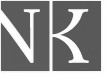